Methods schematic
B
A
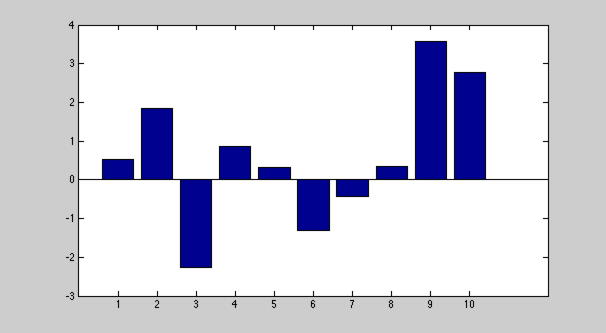 Pval: 0                                                          





         1
SNV effect sizes
…
0
Cancer samples
μ +     Z    u + e = y
1
1
1
…
0
0
0
…
…
+
=
+
Null samples
…
(phenotypes)
(residuals)
C
Additive variance
…
…
1
smallest subset (n)